В.П.Катаев
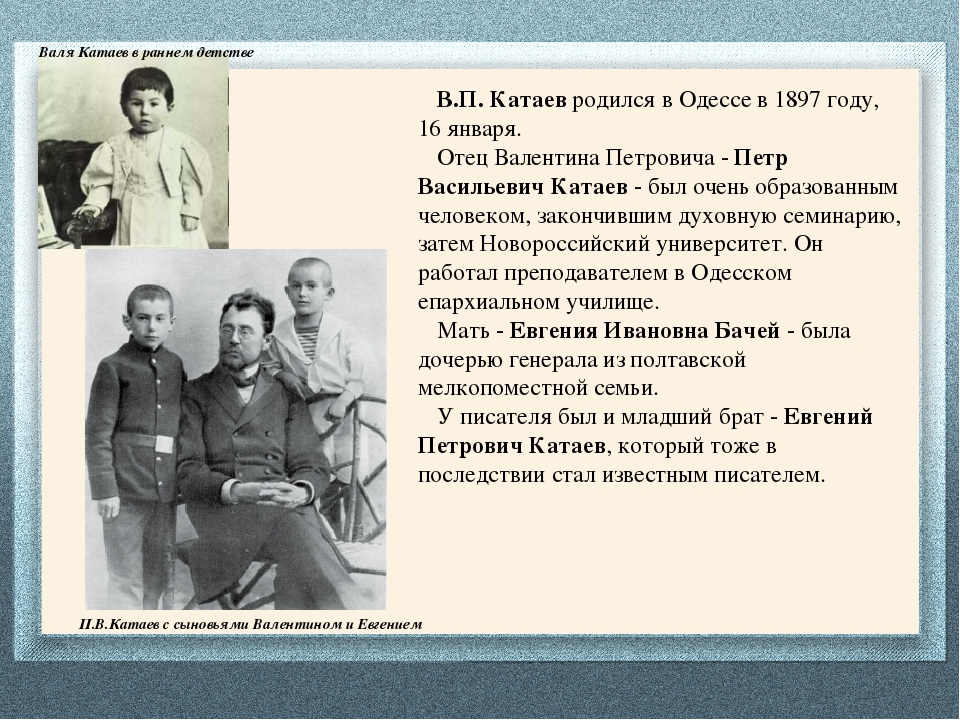 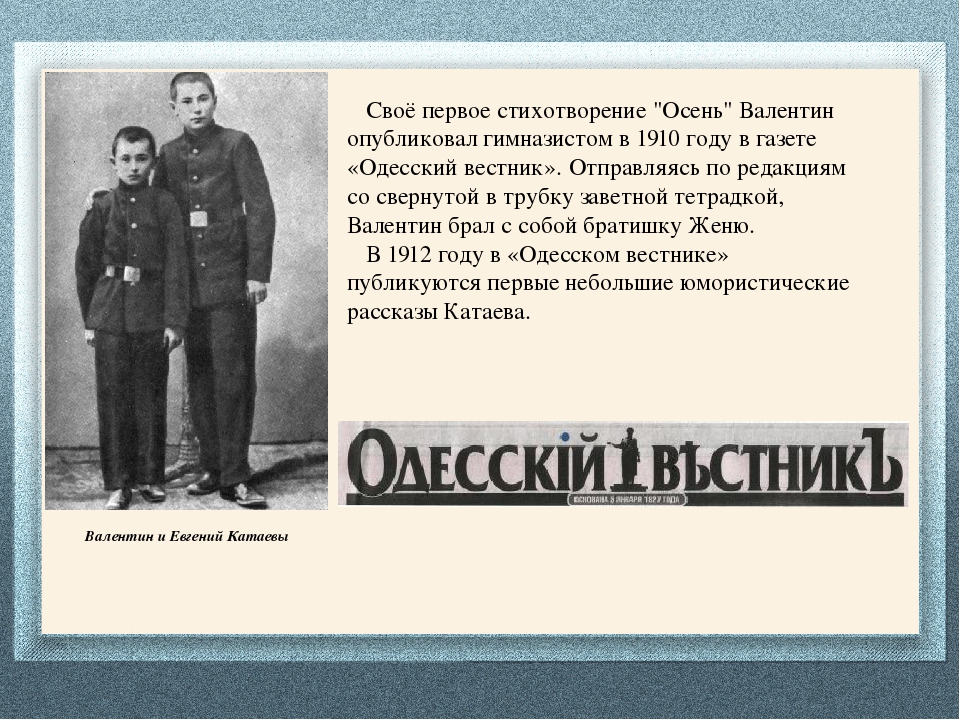 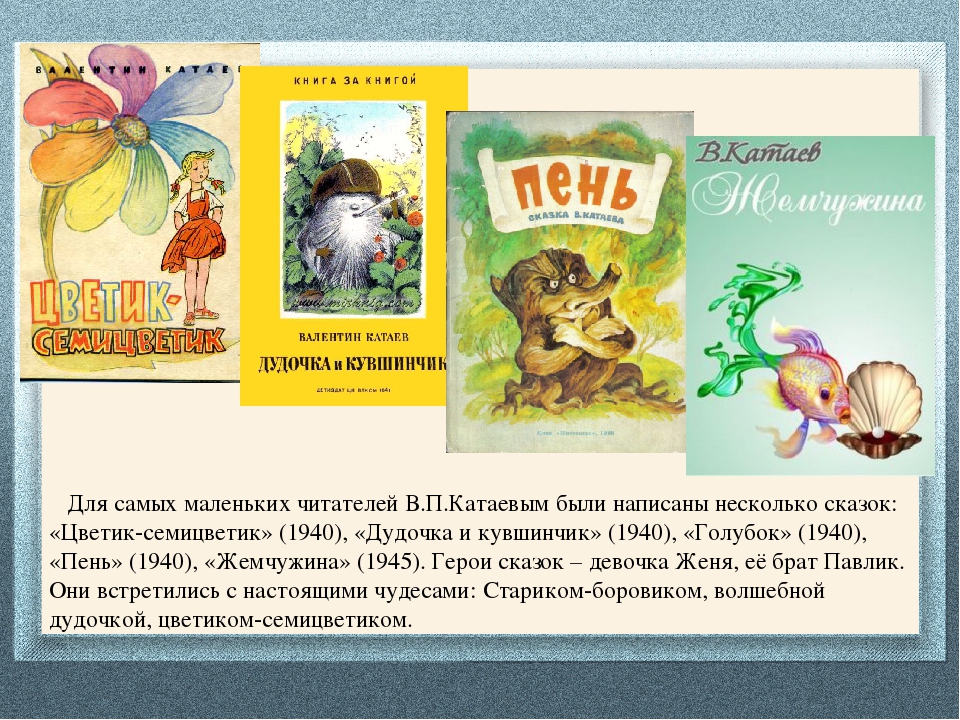 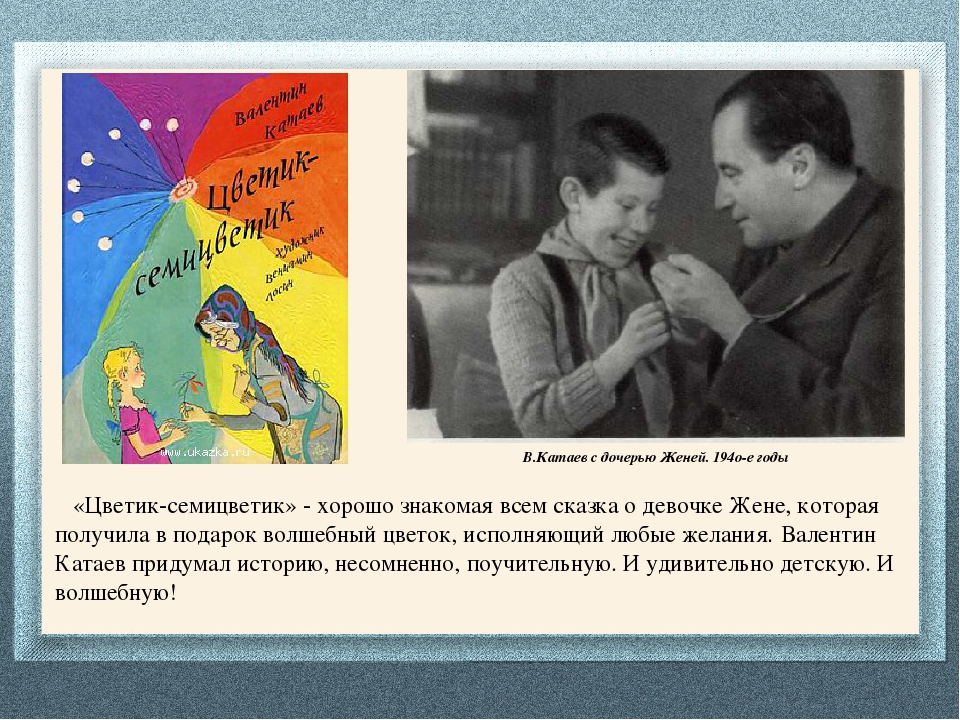 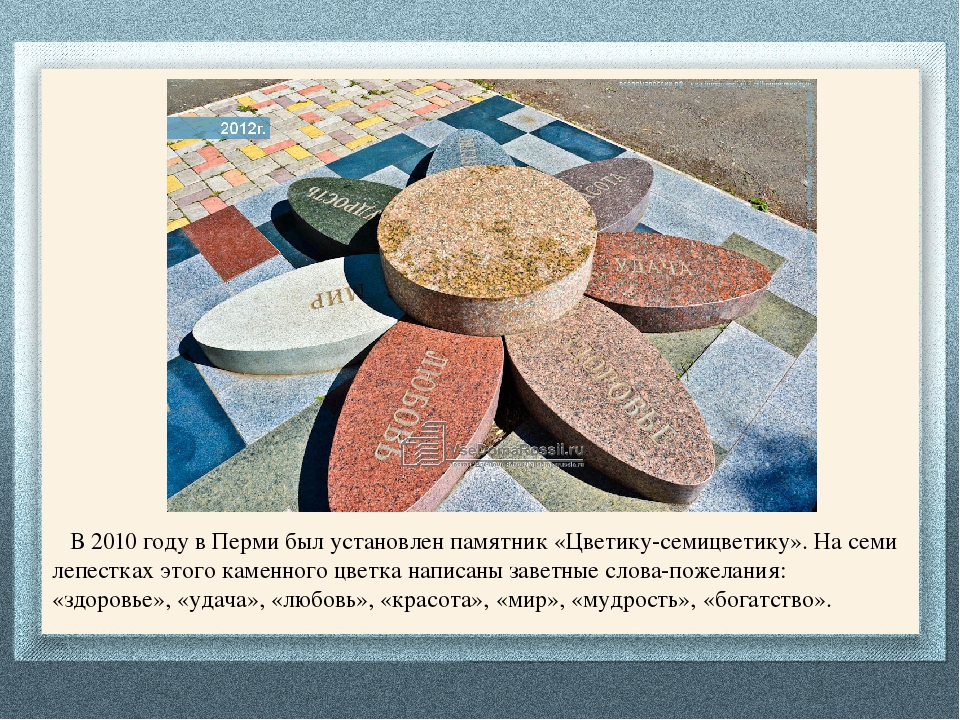 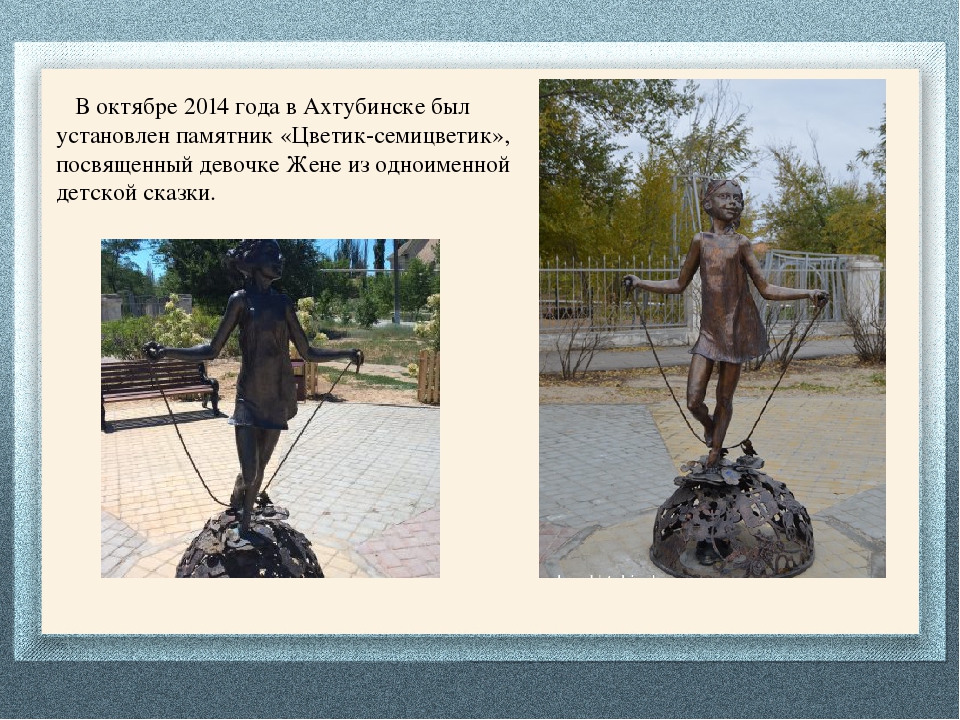 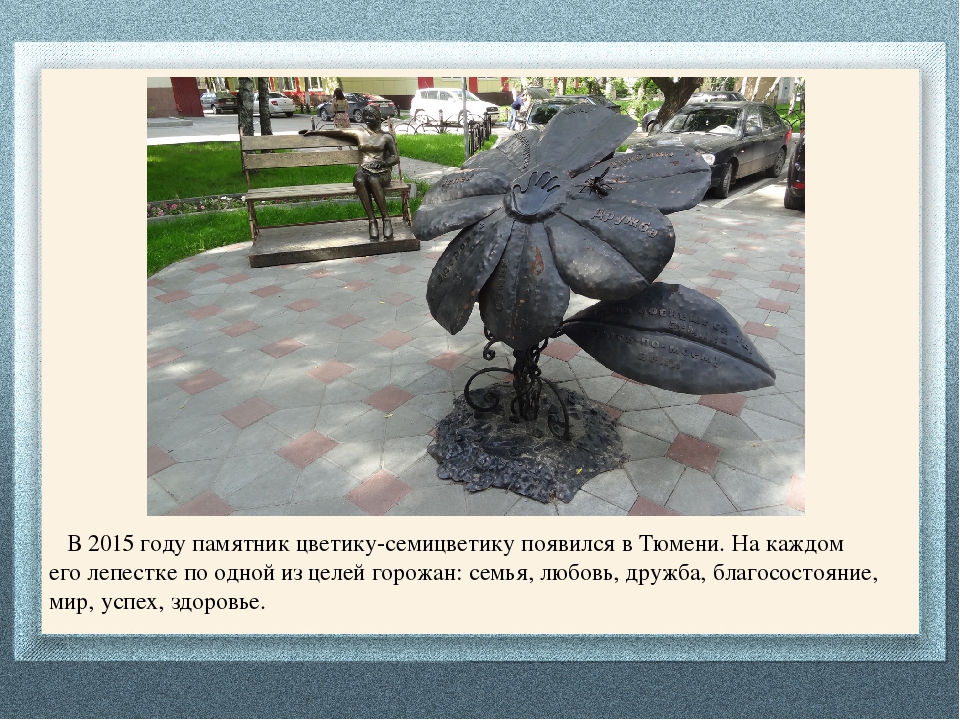 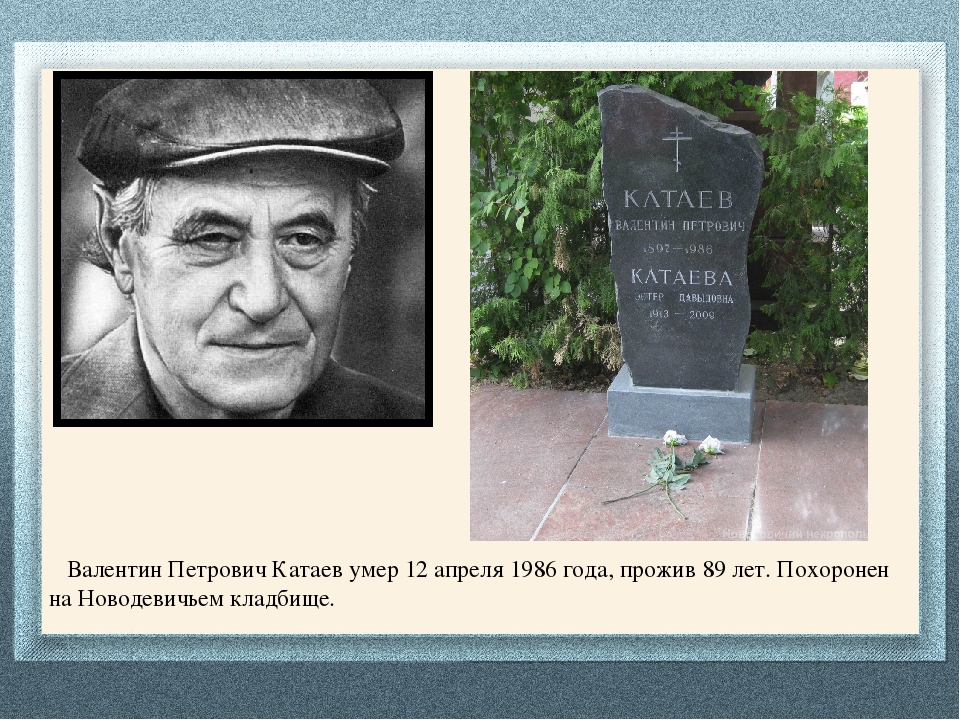